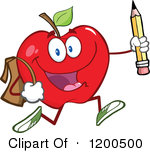 Angles Exercises
Find the value of the pronumeral  .. and write a reason
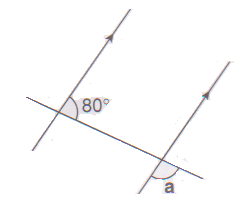 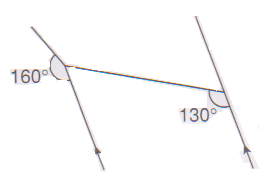 

m
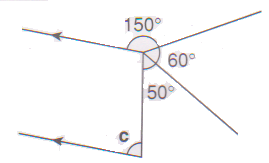 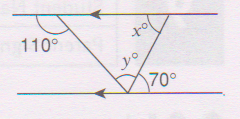 

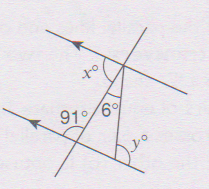 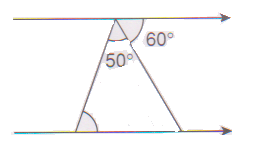 

h